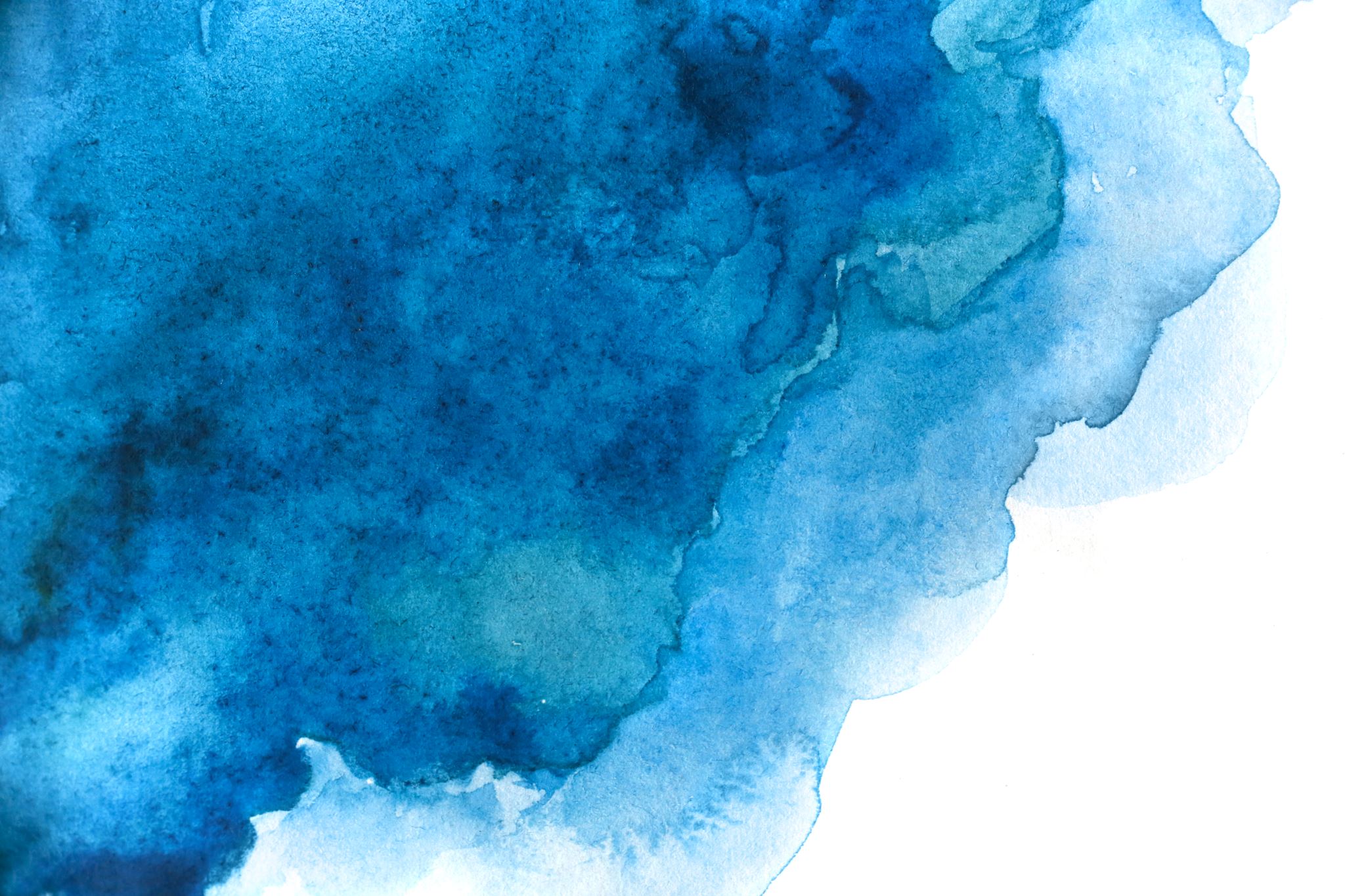 VINCEKOVO U DVORIŠĆU
Tia Bobeta, 5.c
Vincekovo se održava 22. siječnja svake godine u nekom od vinograda križevačkog područja. Prema narodnim običajima na dan sv. Vinka vinogradari odlaze u vinograde i odrežu dvije do tri rozgve sa tri pupa koje se potom stave u pehar s vodom pokraj prozora. Nakon nekog vremena loza potjera pupove, zatim i male grozdove na temelju kojih vinogradar ustvrdi hoće li godina biti rodna i plodna.
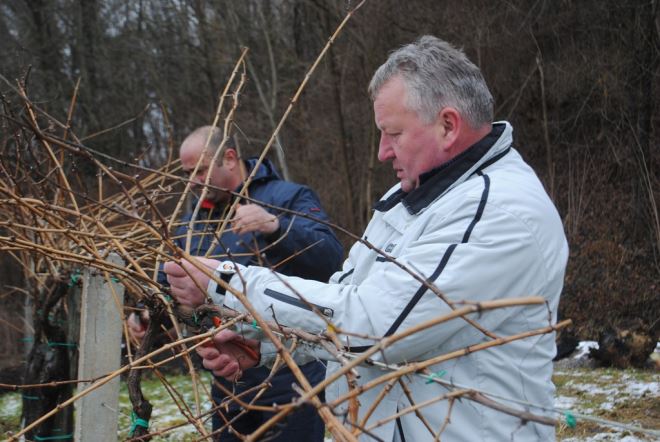 .
Najčešća molitva je: NEKA NAM SVETI VINKO BUDE NA POMOĆI GLEDE VREMENA I PLODOVA NA KRAJU SEZONE.
U ceremoniji, koja se obavlja na otvorenom, uz domaćina sudjeluju I biskup, peharnik, zvonar, pjevači I tamburaši, a loza se kiti kobasicama koje simboliziraju plodnost budućeg uroda.
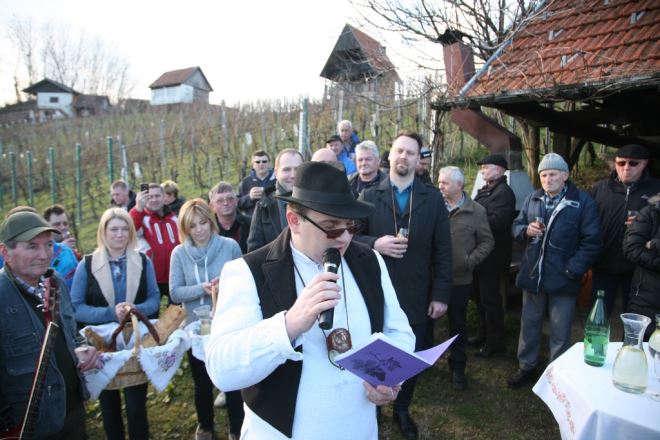 Par slika kako je to sve izgledalo:
Click to add text
Click to add text
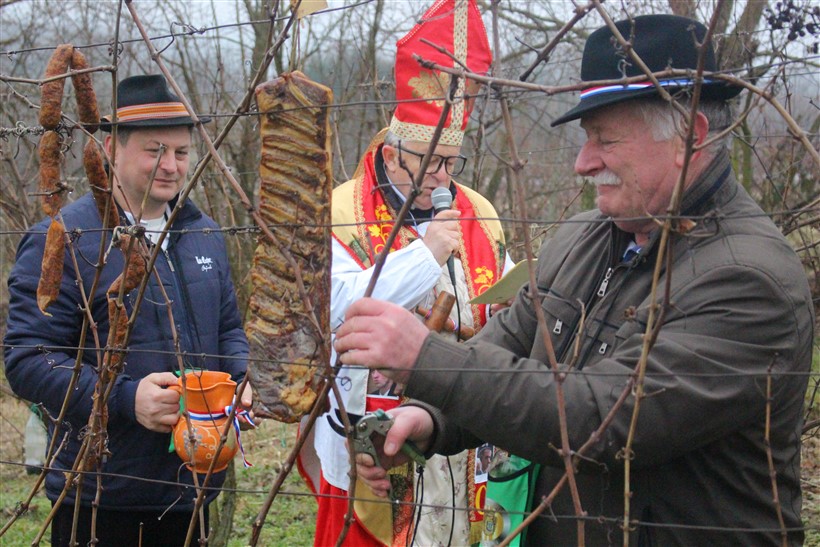 Izvor:
Moj tata mi je prepričao i objasnio.
                                                    Tia